«Библиотека и гражданско-патриотическое воспитаниемолодежи»
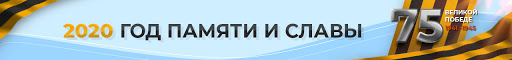 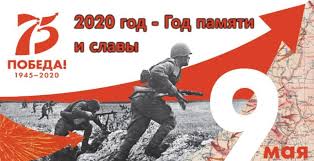 2020 год объявлен президентом Российской Федерации Годом Памяти и Славы, в целях сохранения исторической памяти и в ознаменование 75-летия Победы в Великой Отечественной войне 1941-1945 годов, что способствует активизации библиотечной деятельности по гражданско-патриотическому направлению.
В своей деятельности по данному направлению работы библиотека руководствуется Государственной программой Российской Федерации «Патриотическое воспитание граждан РФ на 2016-2020 годы».
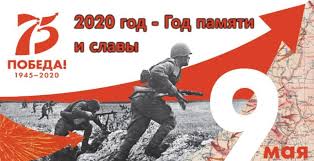 К настоящему времени в библиотеке-филиале №7 им. Т. Г. Шевченко накоплен большой опыт работы по патриотическому воспитанию и формированию гражданской позиции. Проводимые мероприятия знакомят читателей с историей нашего государства, его символикой, героическими страницами, славными традициями отцов и дедов.
	В библиотеке более 5 лет действует молодежное патриотическое объединение «Отечество». Цель создания объединения: привить пользователям чувство патриотизма, любви и уважения к своей Родине, гордости за родную землю. Деятельность объединения направлена на изучение отечественной истории, культуры, народного творчества и обычаев - посредством книги и чтения. Библиотека координирует свою работу с Государственным бюджетным профессиональным образовательным учреждением Республики Крым «Симферопольский политехнический колледж».
Час мужества «В кольце блокады»,ко Дню освобождения г. Ленинграда от немецко-фашистских захватчиков, в рамках Года памяти и славы в России.
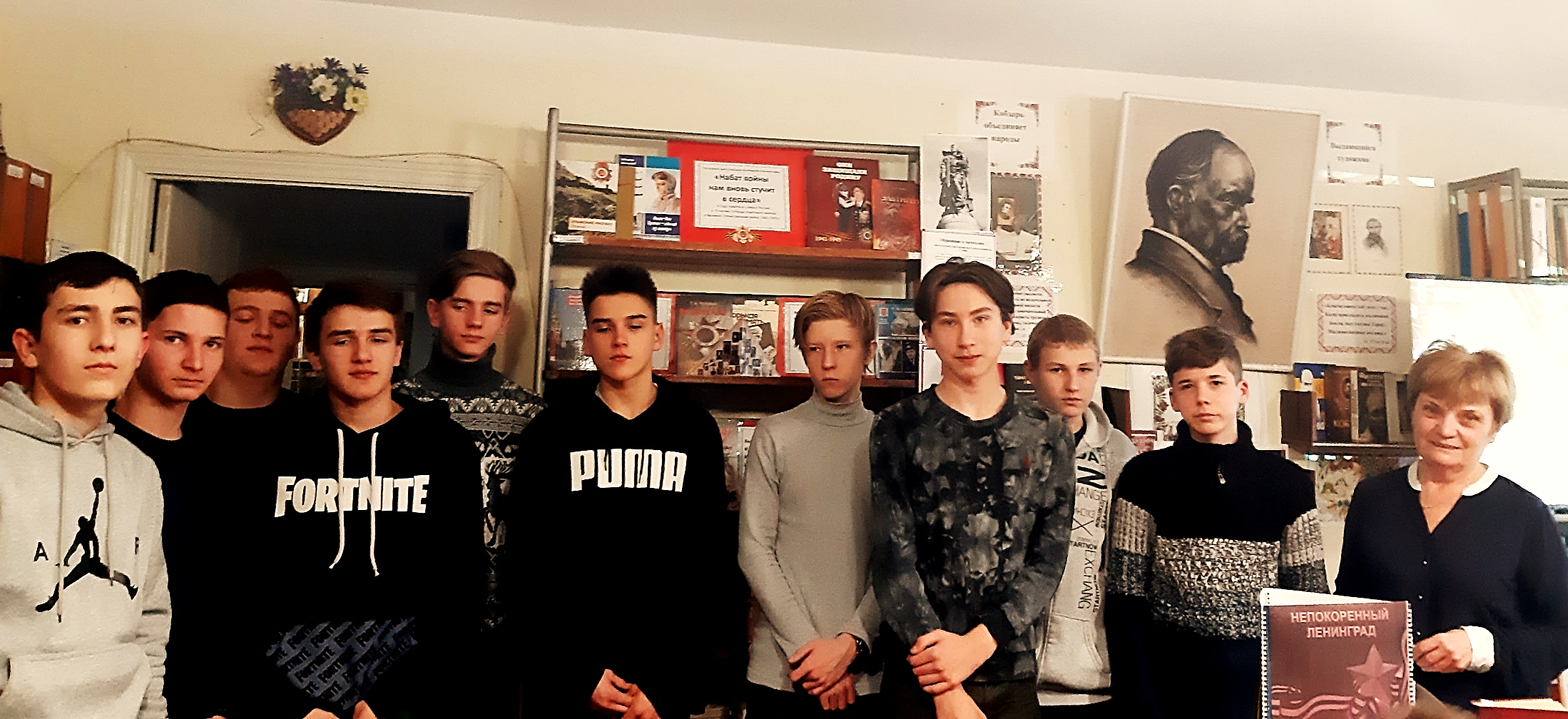 Члены объединения «Отечество»                      23.01.2020
Авторитет имени «Тебе страна на верность присягаю»,ко Дню защитника Отечества, в рамках Года памяти и славы в России.
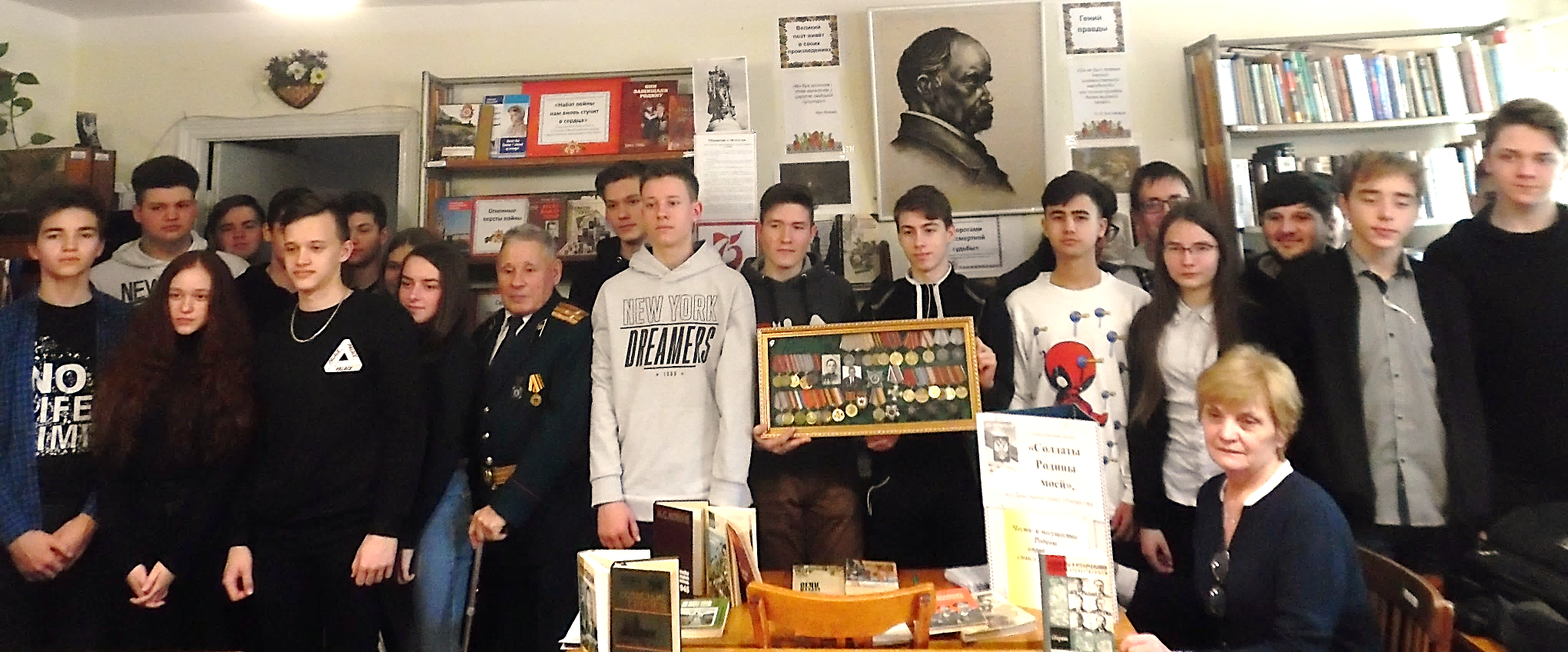 Члены объединения «Отечество»                        20.02.2020
Почетный гость - полковник в отставке Анатолий Николаевич Шаталин, был начальником химической службы при ликвидации аварии на Чернобыльской атомной электростанции.
Час познания Отечества «И сказала Россия – своих не бросаем…», ко Дню воссоединения Крыма с Россией.
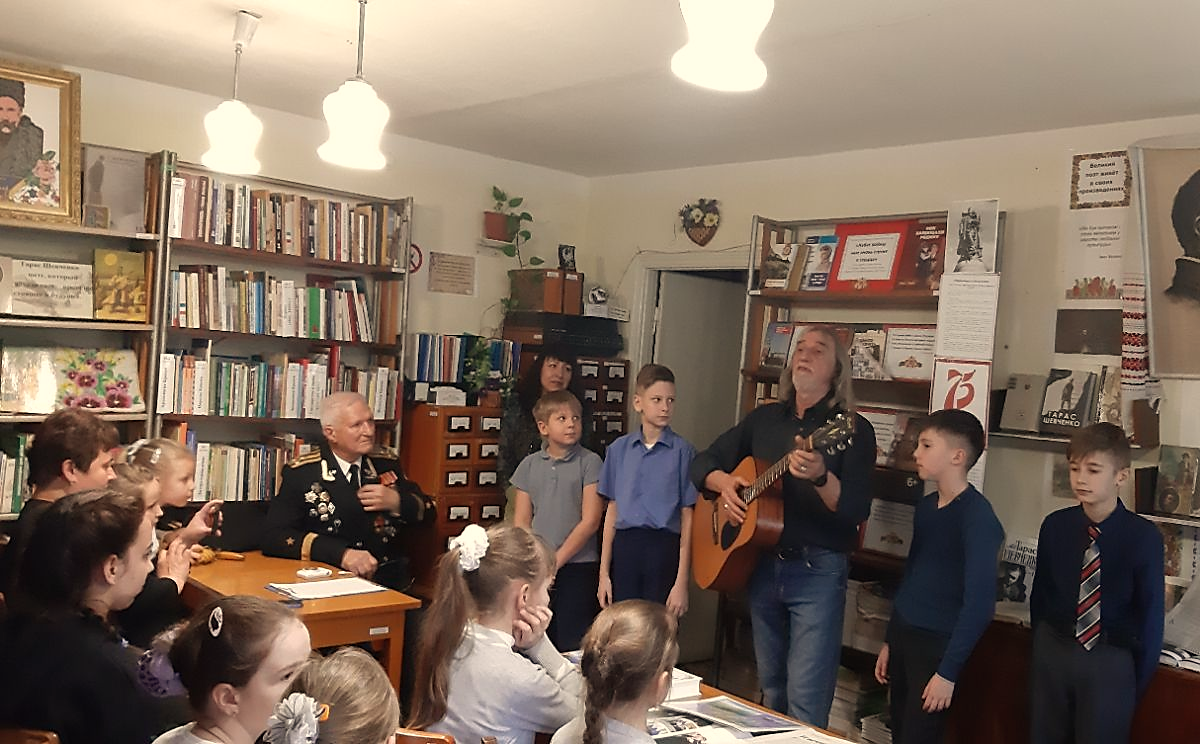 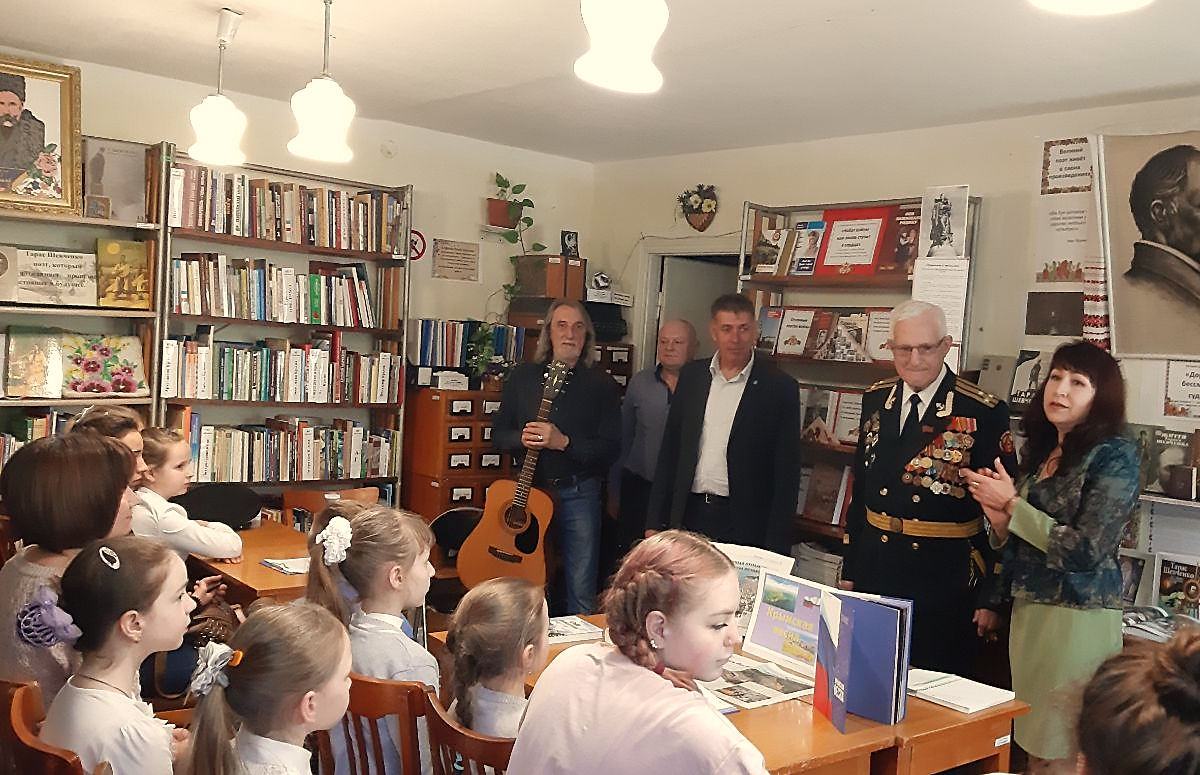 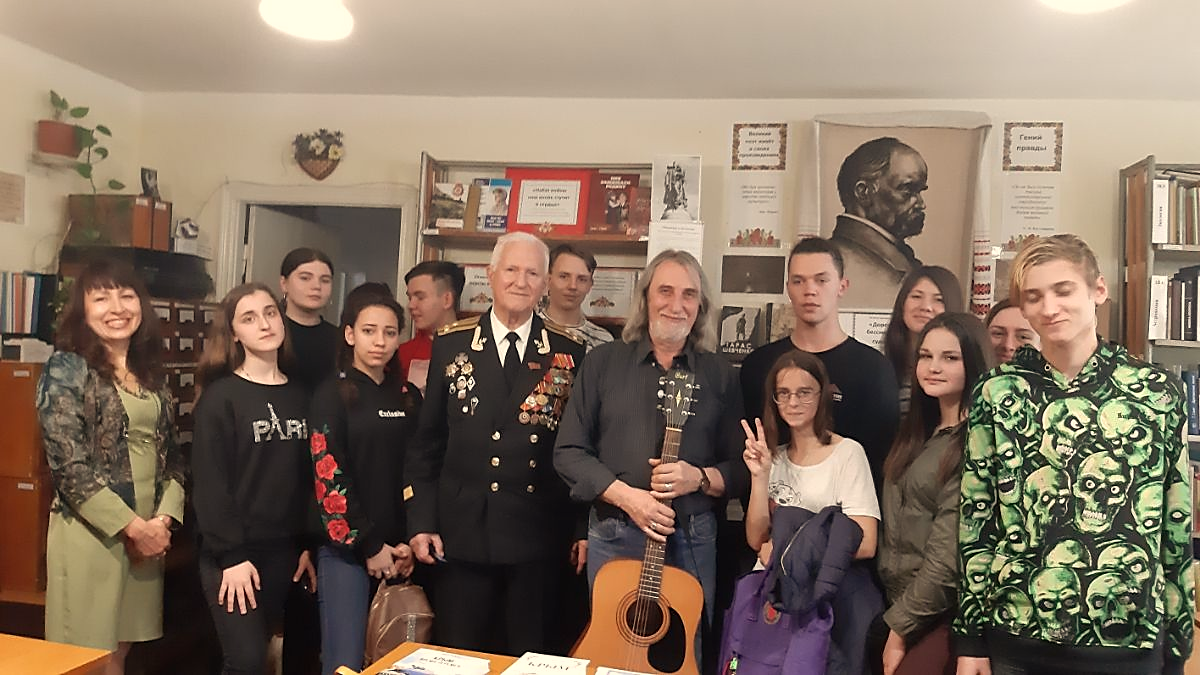 Почетными гостями мероприятия стали       И. В. Аржанцев –депутат Госсовета РК,   В. Л. Ломейко -  капитан 1 ранга ВМФ в отставке, член Народного ополчения РК и           В.Г. Грачев – поэт-бард, участник Крымской весны, заслуженный работник культуры РК.
Члены объединения «Отечество» и учащиеся СОШ №18 




                         12.03.2020
Час мужества «Юным героям посвящается»,ко Дню памяти юного героя-антифашиста, в рамках Года памяти и славы в России.
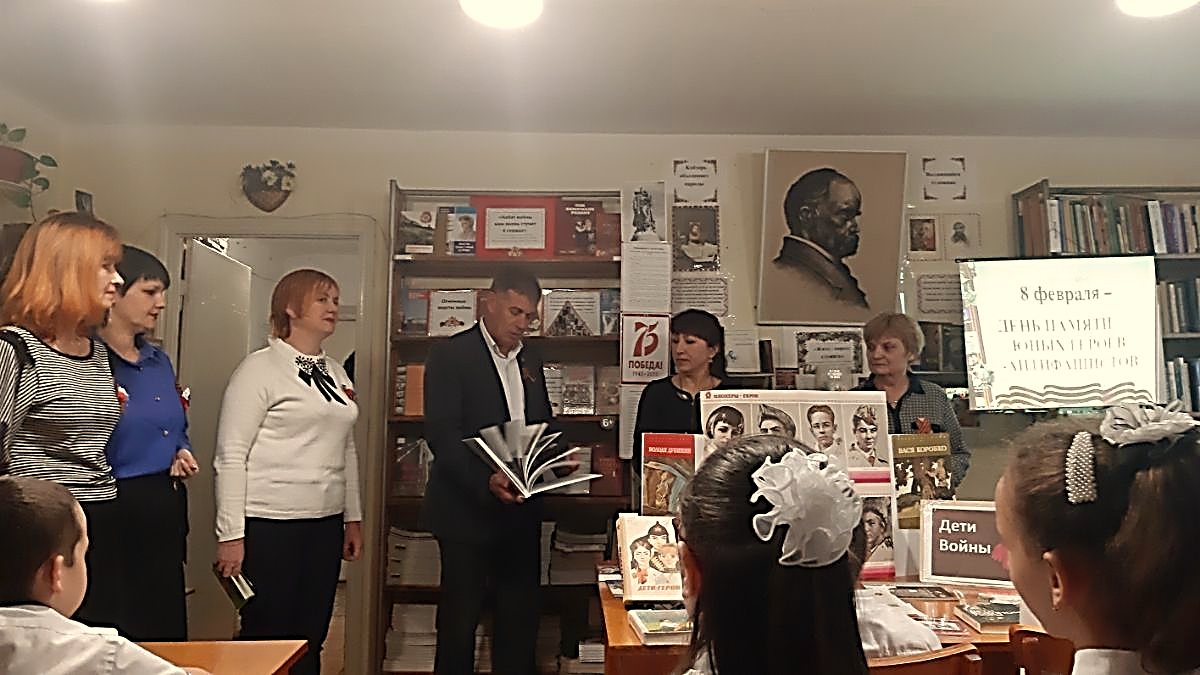 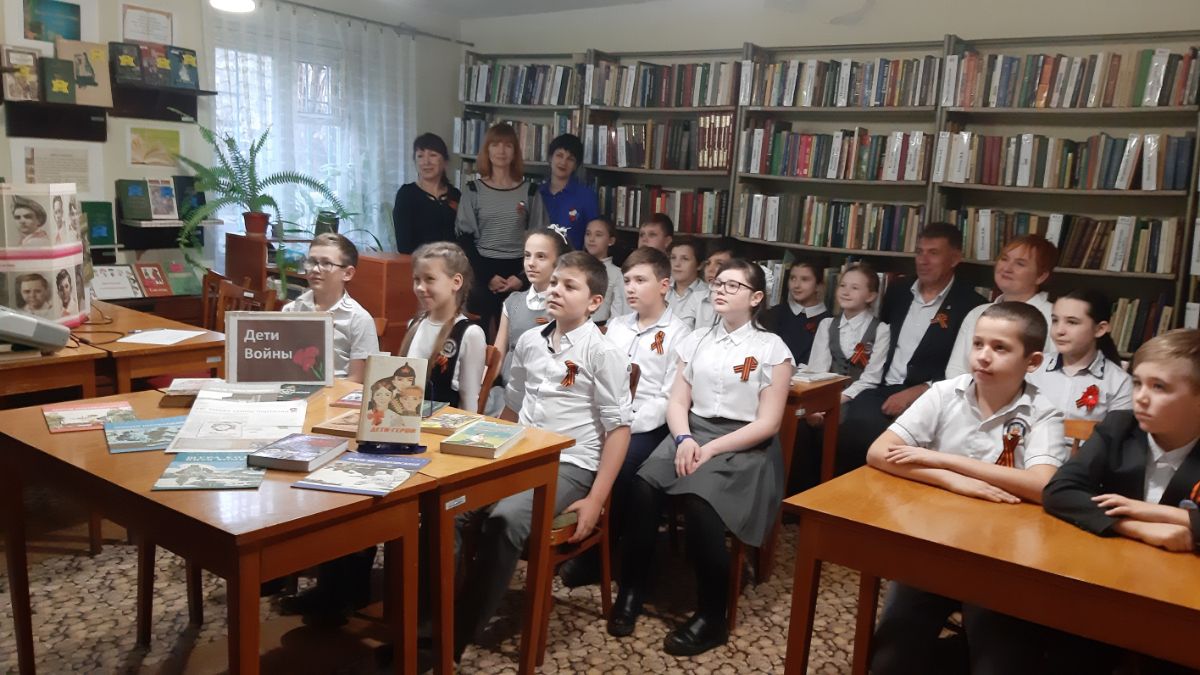 Почетными гостями стали депутат Госсовета РК           И.В. Аржанцев, директор МБОУ «СОШ №18»               С.А. Контровская, администрация школы и учащиеся.
06.02.2020
Постоянно действующая краеведческая выставка «Набат войны нам вновь стучит в сердца»,к 75-летию Победы советского народа в Великой Отечественной войне 1941-1945 гг., в рамках Года памяти и славы в России.
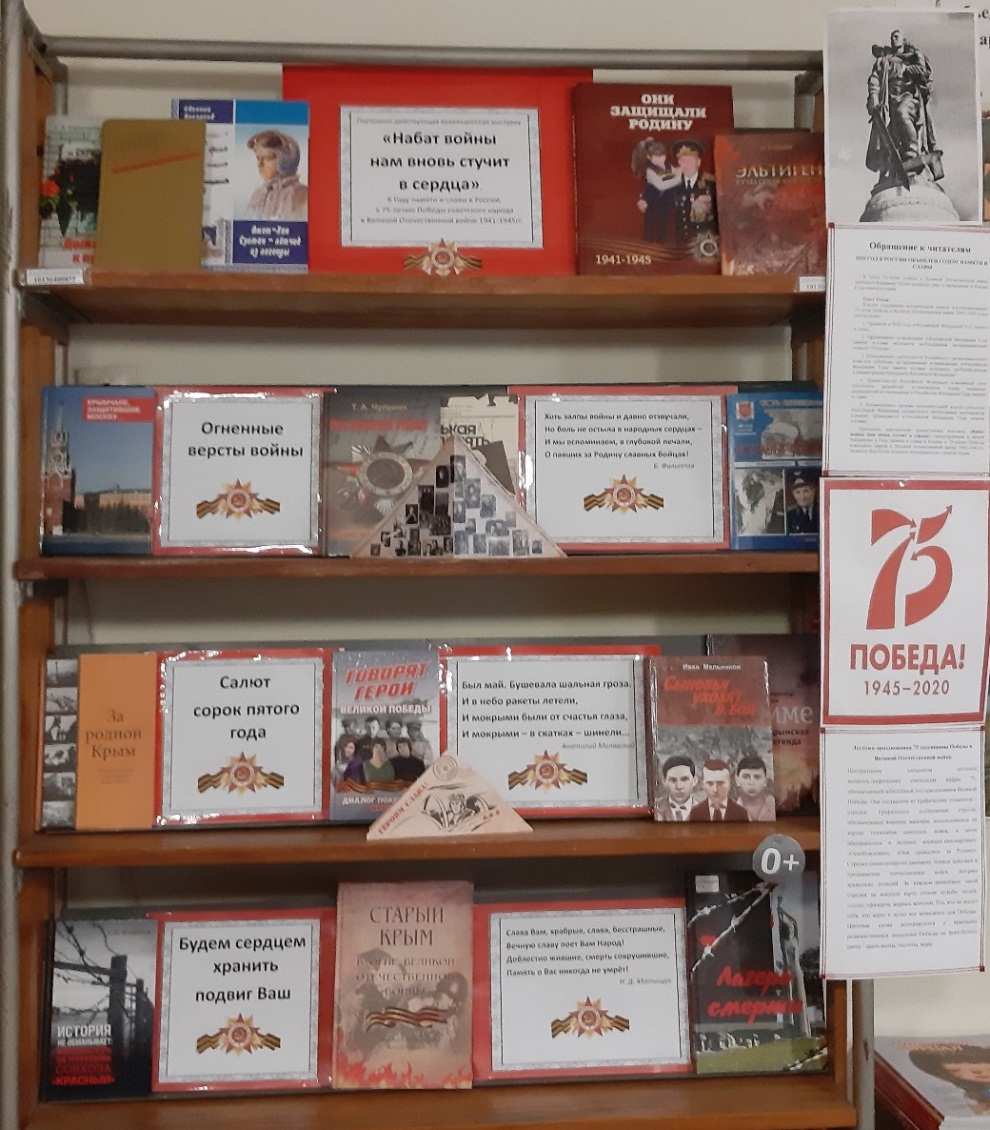 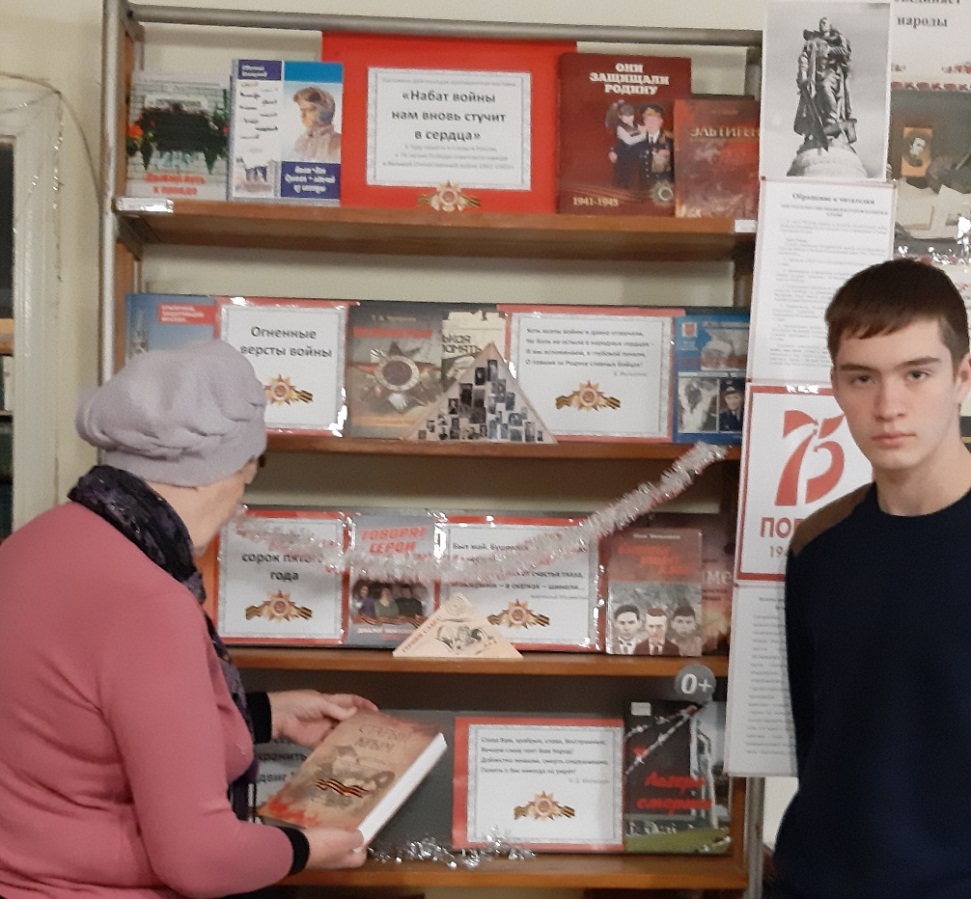 Пользователи библиотеки                                     
09.01.2020
Постоянно действующая выставка«Не спешите! Вспомните! Поклонитесь!»,к 75-летию Победы советского народа в Великой Отечественной войне 1941-1945 гг. в Содружестве Независимых Государств, в рамках Года памяти и славы в России.
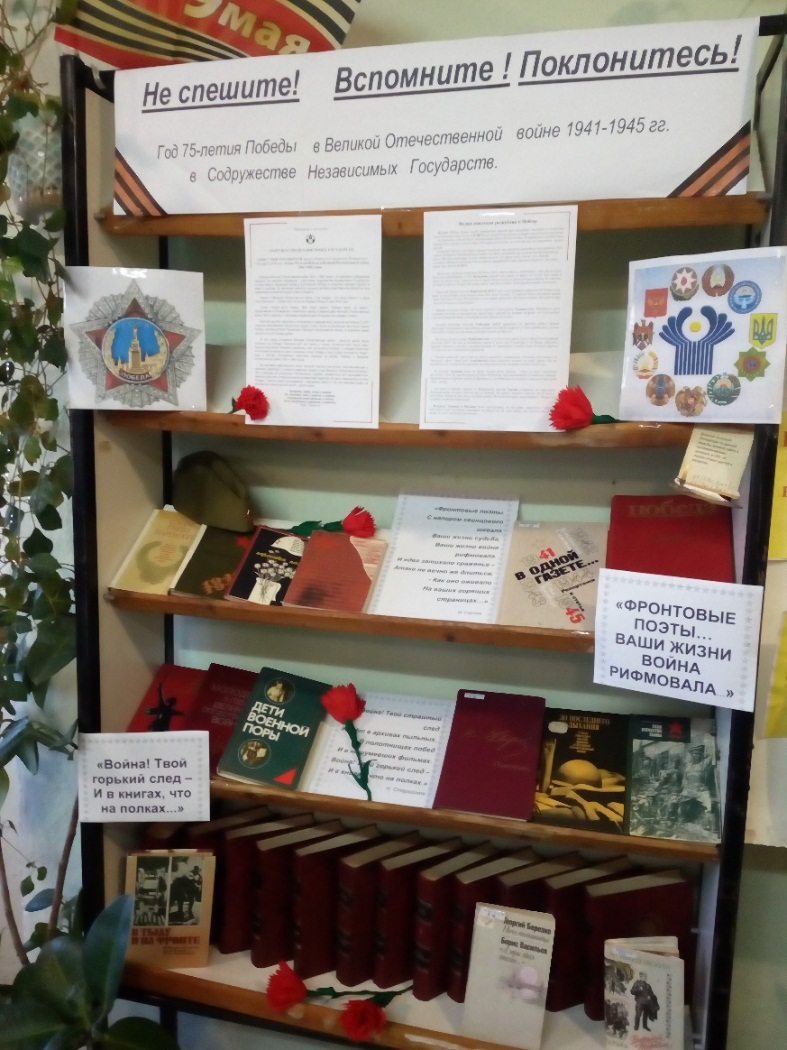 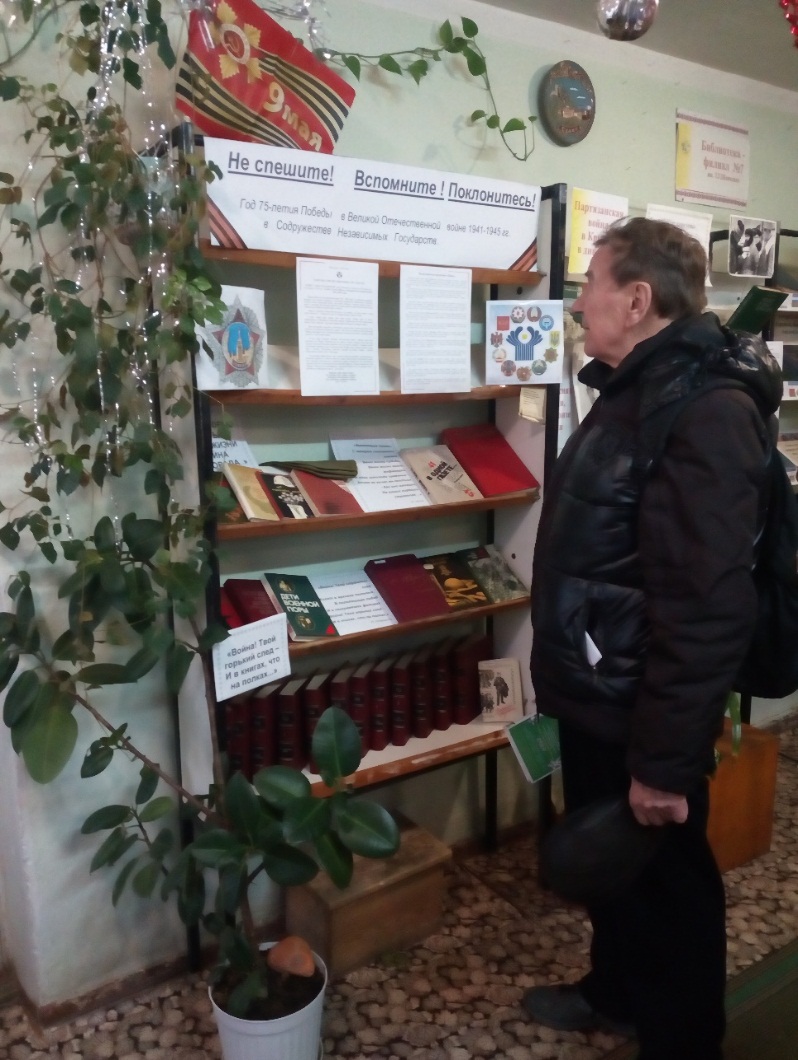 Пользователи библиотеки  09.01.2020
Книжная выставка «Заре навстречу», к 95-летию со дня рождения А. И. Милявского (1925-1995), крымского писателя, поэта, врача, участника Великой Отечественной войны, в рамках Года памяти и славы в России.
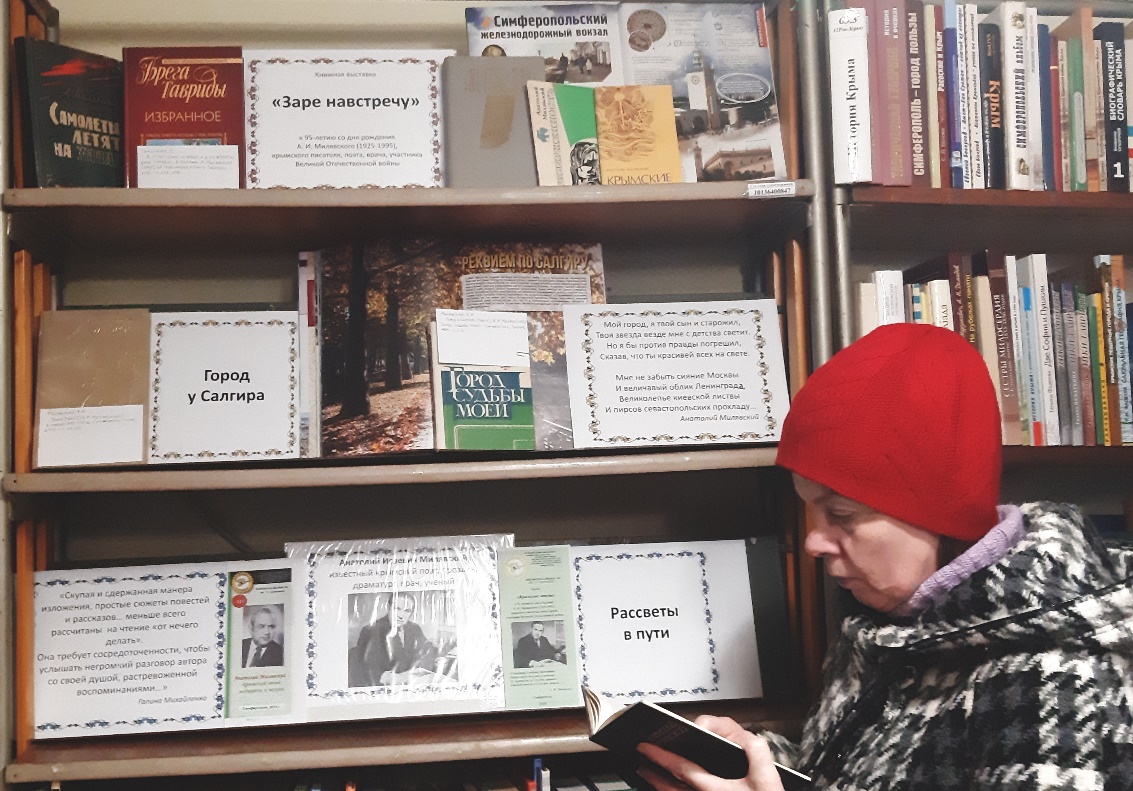 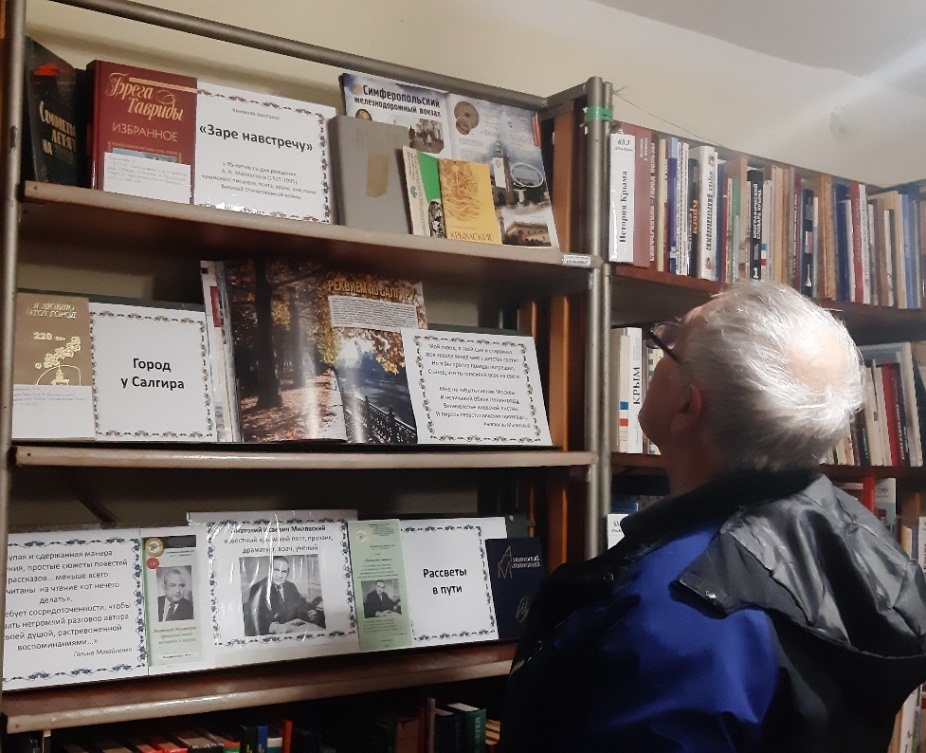 Пользователи библиотеки                                    14.01.2020
Буклет «Крымские этюды», к 95-летию со дня рождения А. И. Милявского (1925-1995), крымского писателя, поэта, врача, участника Великой Отечественной войны, в рамках Года памяти и славы в России.
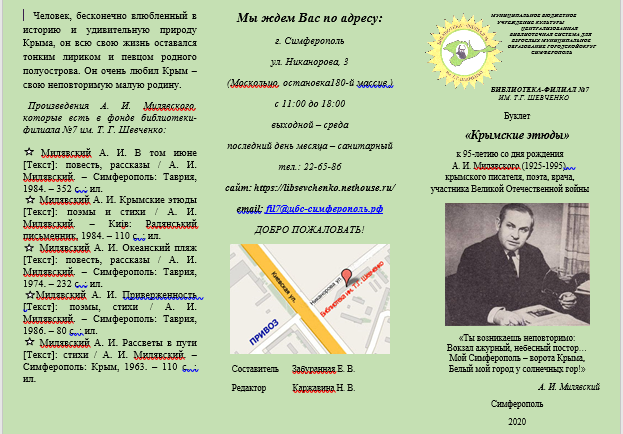 13.01.2020
Информационный стенд«75-летию Победы в Великой Отечественной войне посвящается», в рамках Года памяти и славы в России.
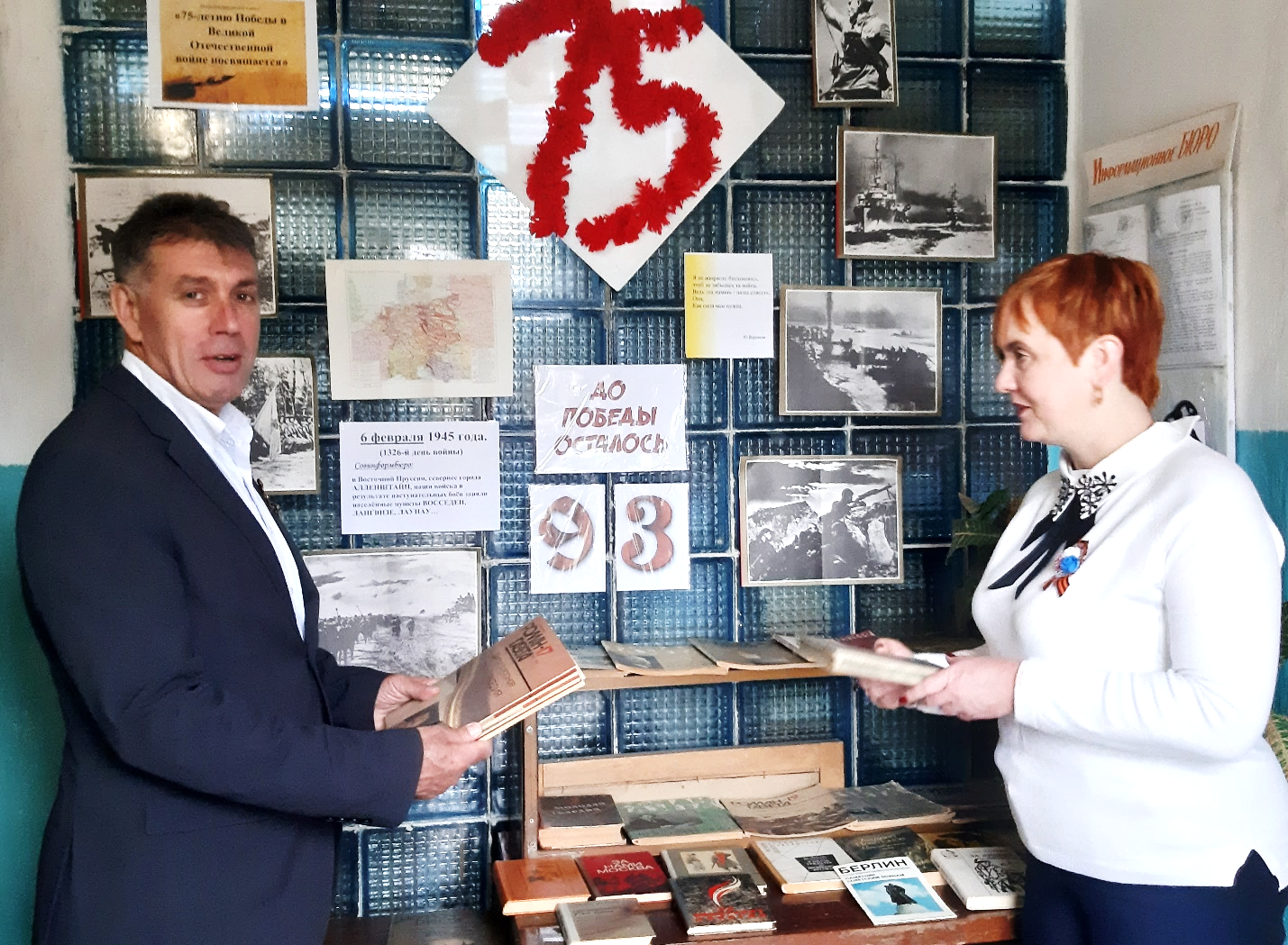 «До 
Победы осталось…»






                 06.02.2020
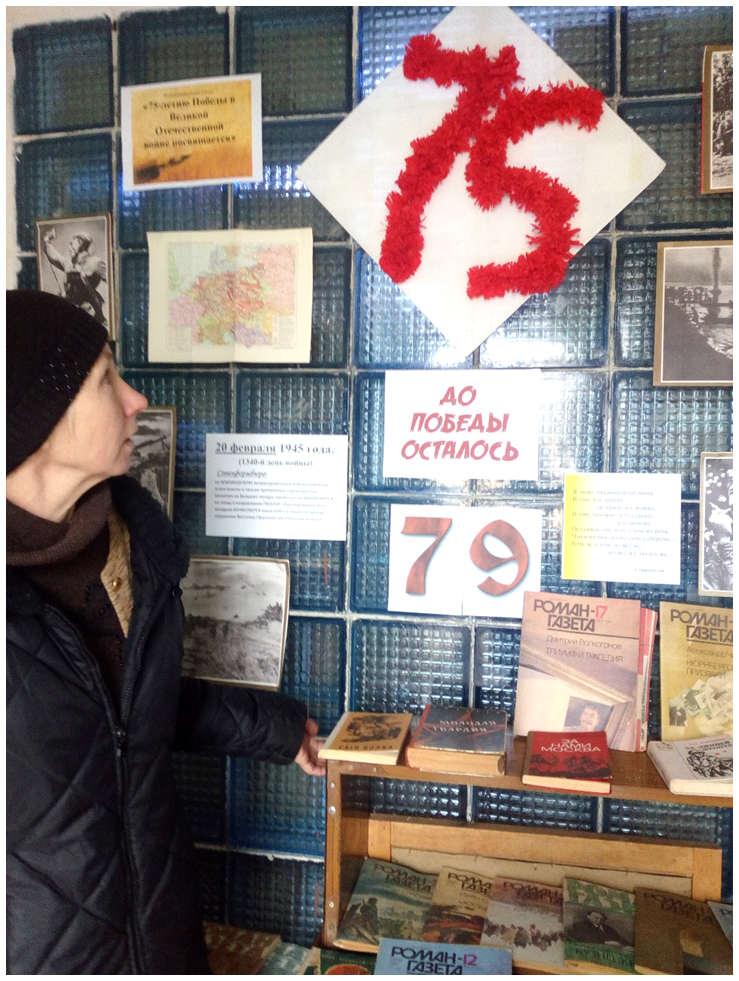 Информационный стенд«75-летию Победы в Великой Отечественной войне посвящается»,  в рамках Года памяти и славы в России.
«До Победы осталось…» 





                                               20.02.2020
Информационный стенд«75-летию Победы в Великой Отечественной войне посвящается», в рамках Года памяти и славы в России.
«До Победы осталось…» 


                             
                                                                                                               20.02.2020
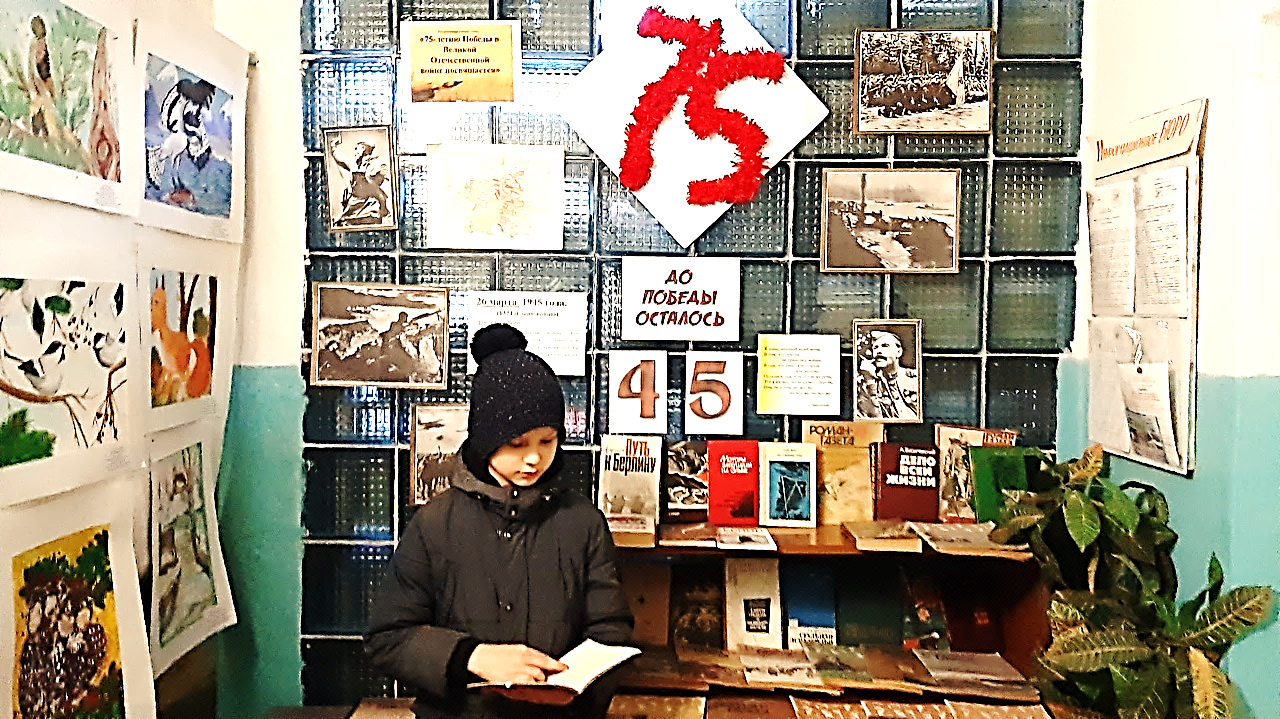 Постоянно действующая выставка-память
«Он страну защищал смело в годы лихие»,
посвящённая комиссару 3-го партизанского района в Крыму
Василию Ивановичу Никанорову
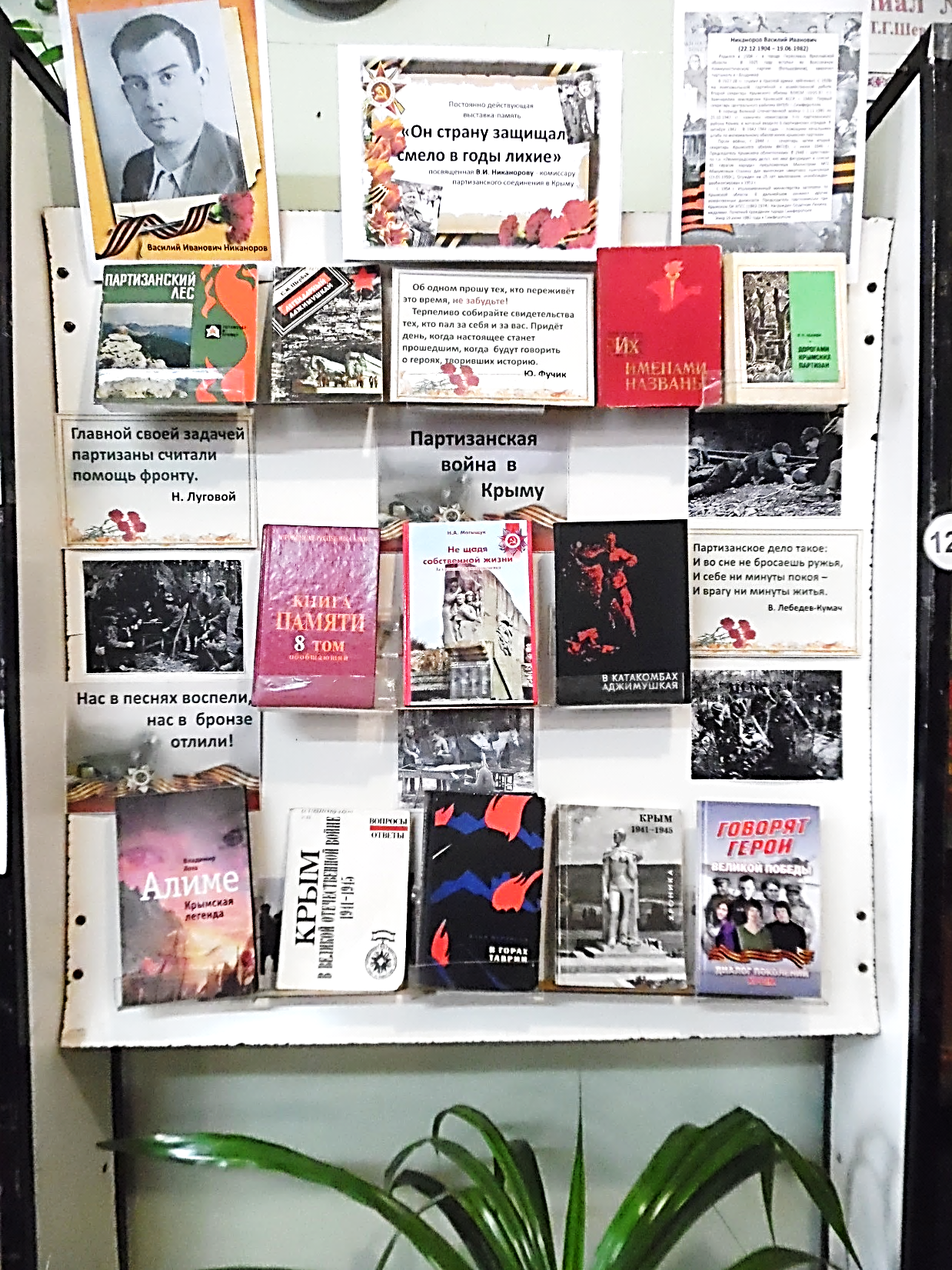 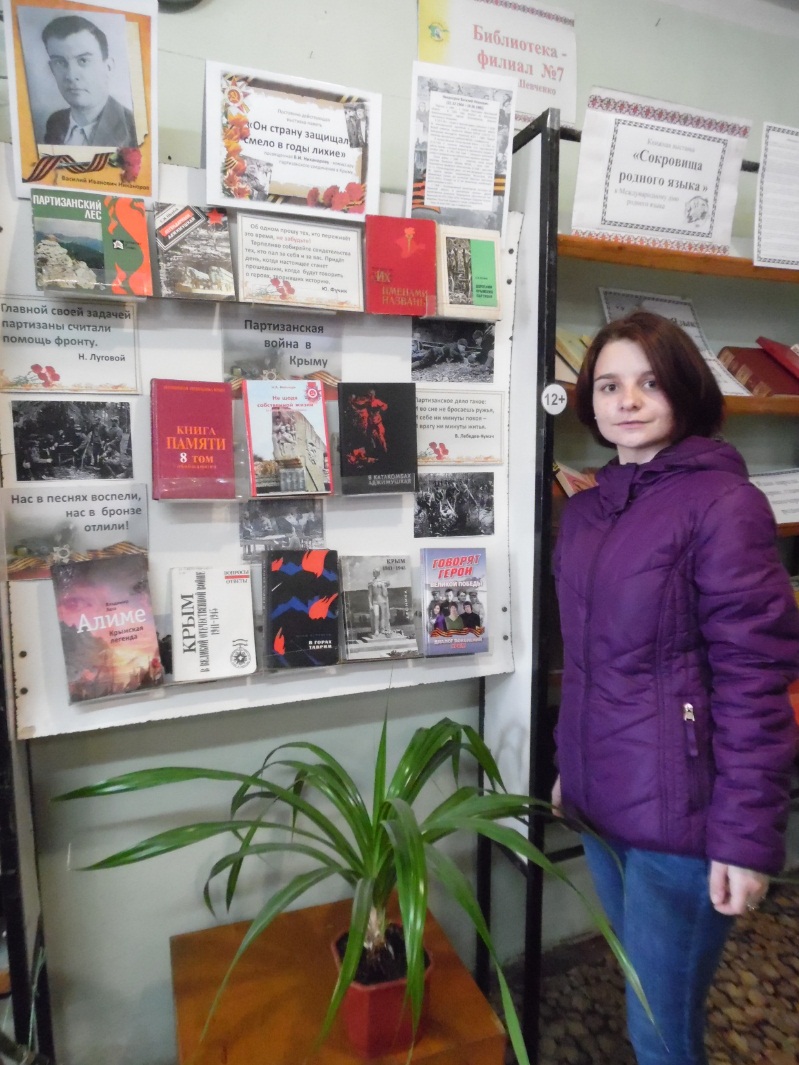 28.03.2020
Создана страница, 
посвященная комиссару  партизанских отрядов в Крыму В.И. Никанорову
 на собственном сайте библиотеки-филиала №7 
им. Т. Г. Шевченко
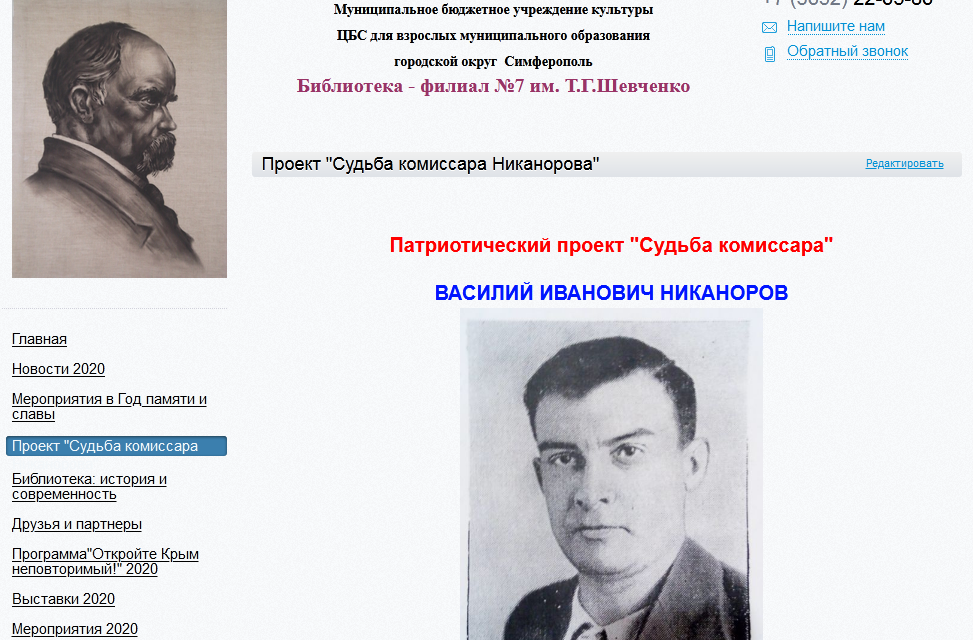 Освещение проекта в СМИ:
Участие библиотеки  в проекте «Улицы героев»
Газета «Южная столица» №13 от 03 апреля 2020 г.
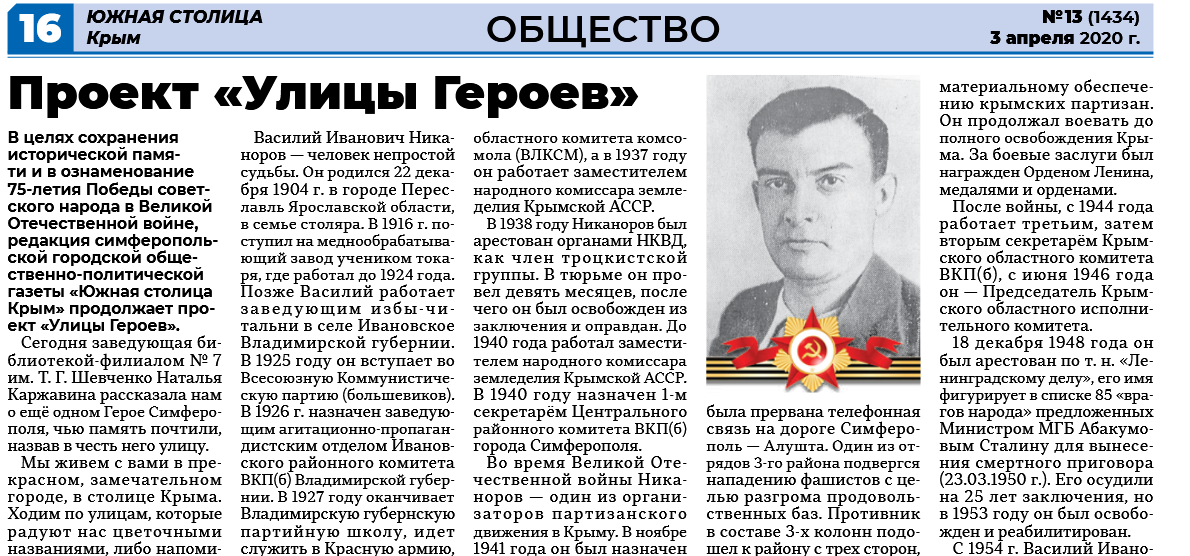 03.04.2020
Спасибо за внимание!
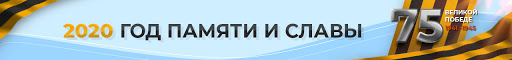